LLI-10 Introducing nature tourism for all UniGreen
Ventspils County Municipality
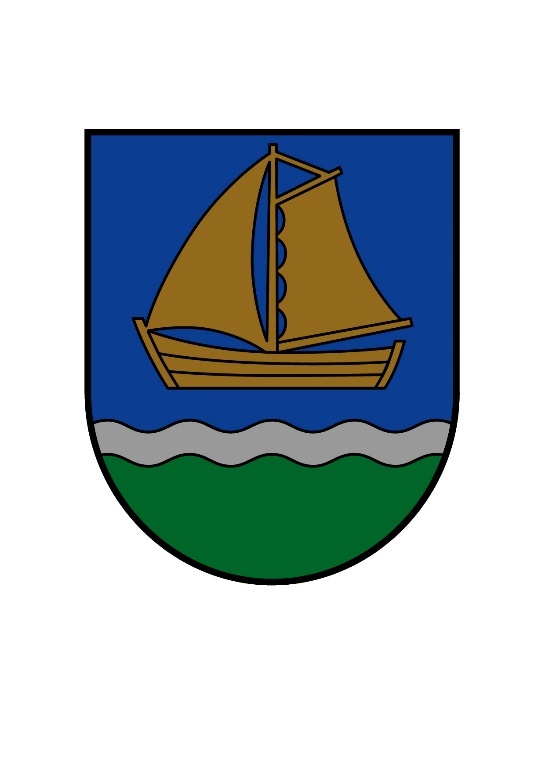 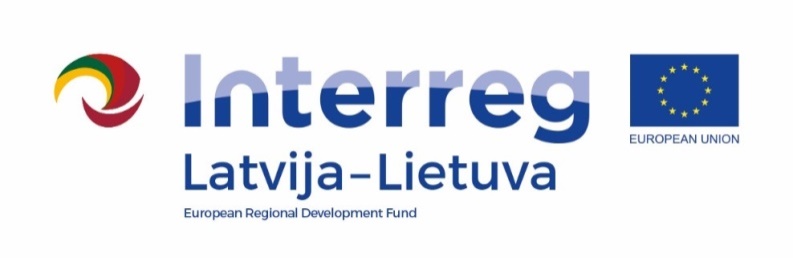 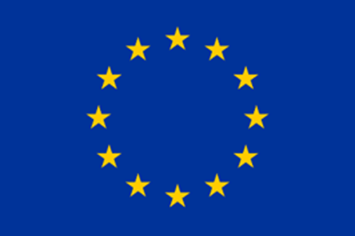 Activities in 3rd period
The contract about the building of Nature trail beside the Usma lake was finally signed
Complete purchase procedure:
Price survey was unsuccessful – proposed costs were more than 3 times bigger than the planned costs
Purchase procedure ended successfully only after the 2nd round – due to high price of chosen materials they were changed to functionally the same but more cheaper materials
Planned costs: 24500 EUR
Real building costs: 43763,11 EUR
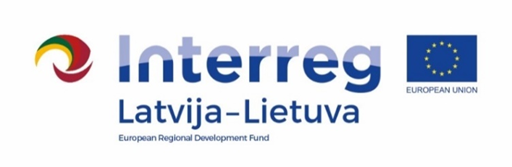 Activities in 3rd period
Building contract signed on 28/09/2018
Works will be finished till 01/12/2018 (if the weather permits)

Visitor counter will be set up after building works will be finished

Planned changes in WP: to move the excess money from „Travel and accommodation“ to „Infrastructure and works“ in amount of approx. 550 EUR.
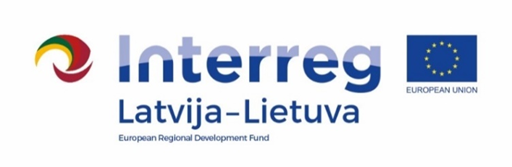 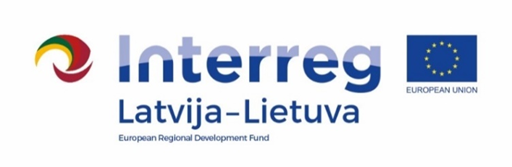 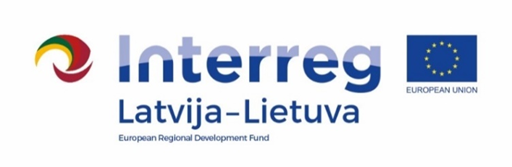 Thank you!Usma Parish managerGendrihs Skesters+371 29287631usma@ventspilsnd.lv
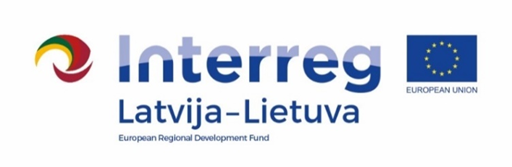